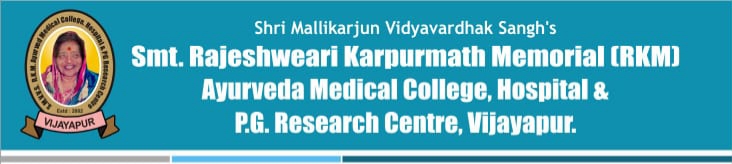 RESPIRATORY SYSTEM
Vd. Mrinal N Rudragoudar
Asst Professor Dept Of Kriya Sharir
SMVVS RKM AMC & RESEARCH CENTER 
Email-drmnr1991@gmail.com
Mobile -9036632670
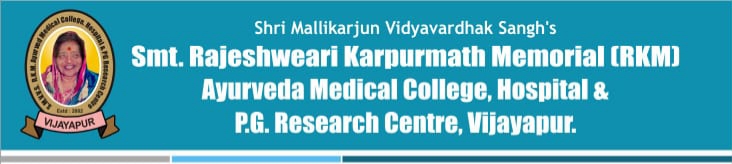 Introduction 
Respiration is a phenomenon in which air moves in and out through respiratory tract. 
Normal adult RR 12-16/min.
Respiration types: external( between lungs & blood), internal( between blood & tissues ).
Phases of respiration: inspiration      & expiration
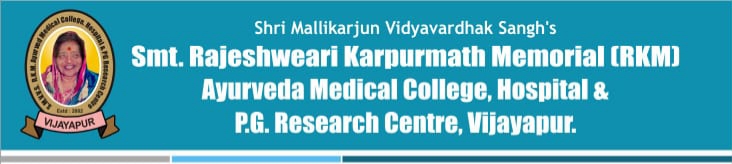 Respiratory tract
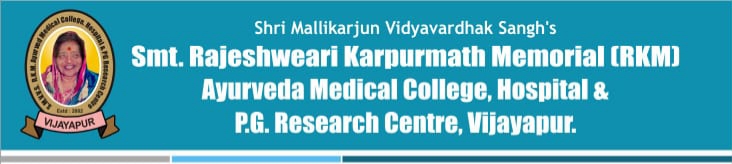 Tracheobronchial Tree.
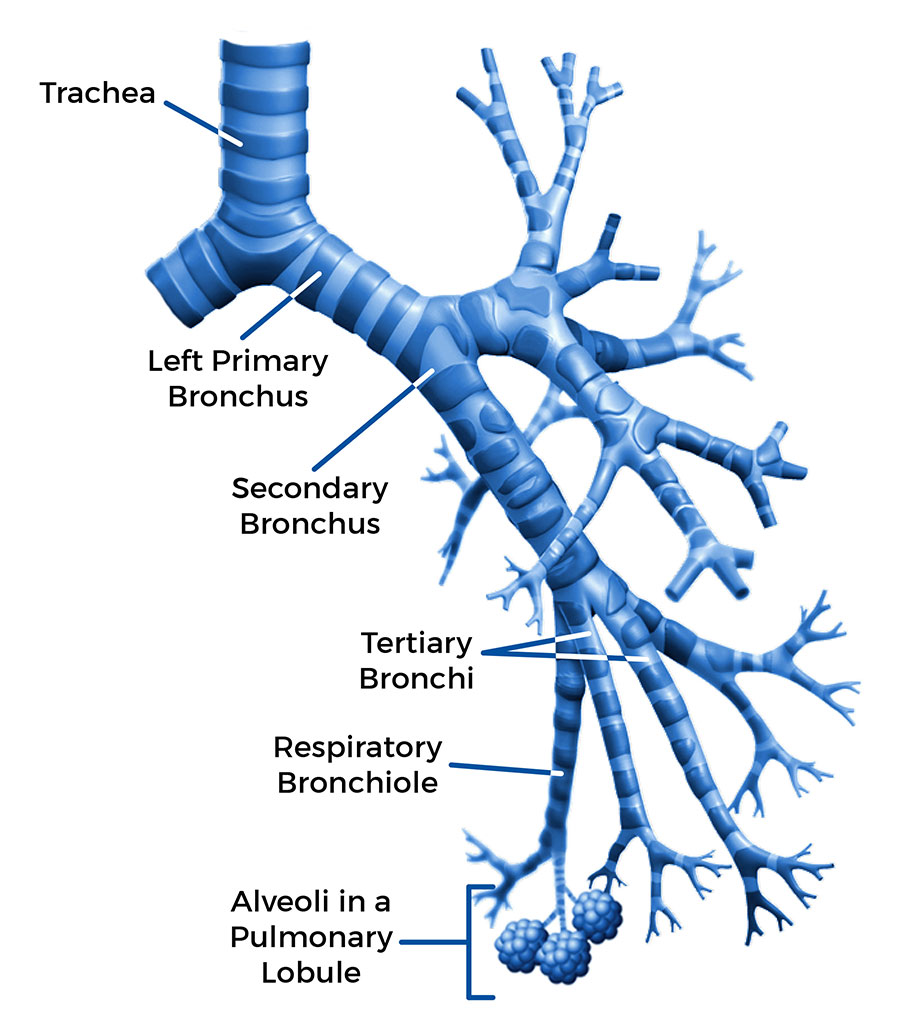 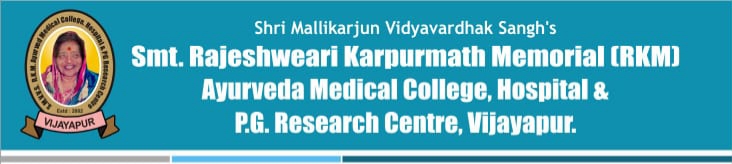 Pleura
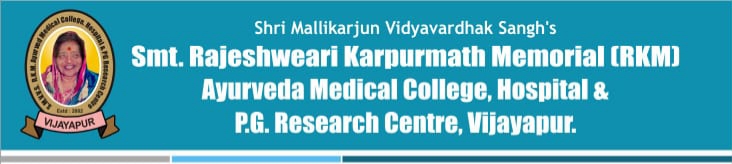 Upper & Lower RT
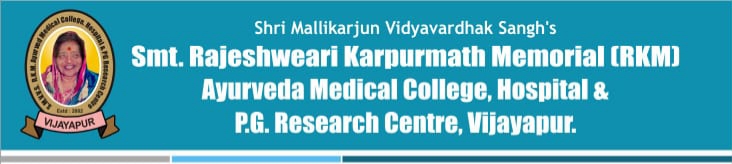 Respiratory Unit
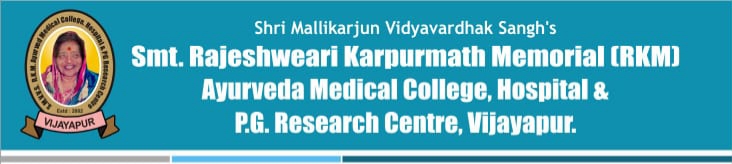 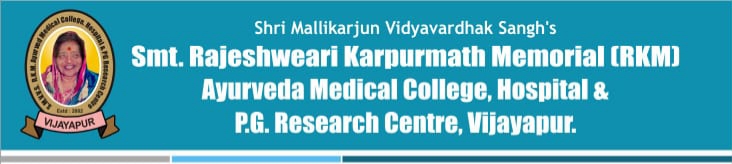 Respiratory Membrane
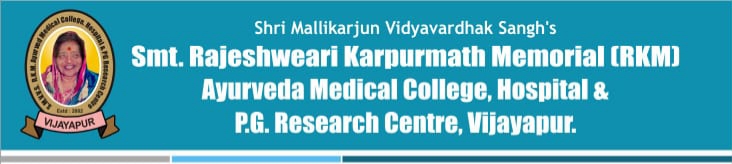 Non Respiratory Function
Olfaction 
Vocalization
Prevention of dust particles
Defenses mechanism
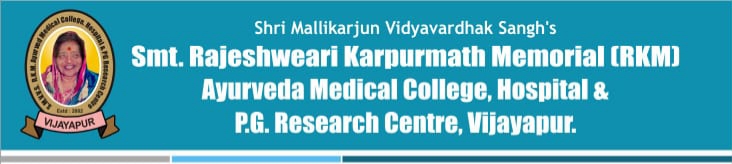 Ctd….
Maintenances of water balance 
Regulation of body temperature
Regulation of acid base balance 
Anticoagulant function
Secretion of ACE
Synthesis of hormones
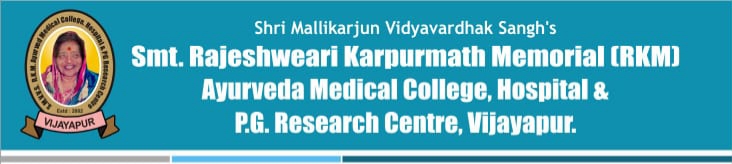 Respiratory protective reflex
Cough reflex 
Sneezing reflex 
Swallowing  reflex